Revelation Study
Chapter 8 and 9
Purpose – To reveal Jesus as the lamb who was slain but risen and now is the most powerful Lord of all. 
Theme- Fear not for I have the keys of death, Hell and the grave!
Interpretation – Literal, like all the rest of the bible.
19 Write the things which thou hast seen, and the things which are, and the things which shall be hereafter;
“Here After” Times of Tribulation – 7 Years
Seals, Trumpets, Bowls – Like interactive movies flashing before the eyes of the writer John using symbols common to his day. 

These are major events that God allows to happen by removing his protection and favor, that will occur during the 7 years of tribulation.
7 Seals
8 And when he had opened the seventh seal, there was silence in heaven about the space of half an hour.
2 And I saw the seven angels which stood before God; and to them were given seven trumpets.

6 And the seven angels which had the seven trumpets prepared themselves to sound.
7 The first angel sounded, and there followed hail and fire mingled with blood, and they were cast upon the earth: and the third part of trees was burnt up, and all green grass was burnt up.
Trumpets
1				Vegetation (1/3 trees and all grass)
Ex. 19: 19 Send therefore now, and gather thy cattle, and all that thou hast in the field; for upon every man and beast which shall be found in the field, and shall not be brought home, the hail shall come down upon them, and they shall die. 25 And the hail smote throughout all the land of Egypt all that was in the field, both man and beast; and the hail smote every herb of the field, and brake every tree of the field.
8 And the second angel sounded, and as it were a great mountain burning with fire was cast into the sea: and the third part of the sea became blood;
9 And the third part of the creatures which were in the sea, and had life, died; and the third part of the ships were destroyed.
10 And the third angel sounded, and there fell a great star from heaven, burning as it were a lamp, and it fell upon the third part of the rivers, and upon the fountains of waters;
11 And the name of the star is called Wormwood: and the third part of the waters became wormwood; and many men died of the waters, because they were made bitter.
Trumpets
1					Vegetation (1/3 trees and all grass)
2					Sea as blood
3					Fresh water is bitter
Exodus 1920 And Moses and Aaron did so, as the Lord commanded; and he lifted up the rod, and smote the waters that were in the river, in the sight of Pharaoh, and in the sight of his servants; and all the waters that were in the river were turned to blood.
21 And the fish that was in the river died; and the river stank, and the Egyptians could not drink of the water of the river; and there was blood throughout all the land of Egypt.
Exodus 1523 And when they came to Marah, they could not drink of the waters of Marah, for they were bitter: therefore the name of it was called Marah.
24 And the people murmured against Moses, saying, What shall we drink?
25 And he cried unto the Lord; and the Lord shewed him a tree, which when he had cast into the waters, the waters were made sweet: there he made for them a statute and an ordinance, and there he proved them,
Jesus Connection: 
We see in Exodus the waters were bitter only to be turned sweet by the wood, just the same as Jesus on his cross! Jesus came to die on a cross, to atone for sin, to make life that is bitter sweet. 
We see in Revelation during tribulation, that the waters are turned bitter, just the same as the Jesus of the end time will come in judgment turning bitter the vain hopes and ambitions of unbelievers.
12 And the fourth angel sounded, and the third part of the sun was smitten, and the third part of the moon, and the third part of the stars; so as the third part of them was darkened, and the day shone not for a third part of it, and the night likewise.
13 And I beheld, and heard an angel flying through the midst of heaven, saying with a loud voice, Woe, woe, woe, to the inhabiters of the earth by reason of the other voices of the trumpet of the three angels, which are yet to sound!
Trumpets
1					Vegetation (1/3 trees and all grass)
2					Sea as blood
3					Fresh water is bitter
4					eclipse 
“Woe, Woe, Woe” – getting worse
3 And another angel came and stood at the altar, having a golden censer; and there was given unto him much incense, that he should offer it with the prayers of all saints upon the golden altar which was before the throne.
4 And the smoke of the incense, which came with the prayers of the saints, ascended up before God out of the angel's hand.
5 And the angel took the censer, and filled it with fire of the altar, and cast it into the earth: and there were voices, and thunderings, and lightnings, and an earthquake.
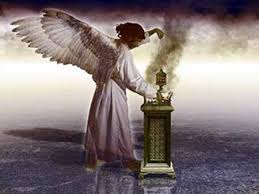 Message of the Incense
Psa. 1422 Let my prayer be set forth before thee as incense; and the lifting up of my hands as the evening sacrifice.
Salt – “Covenant”
Statce – “Balm of Gilead”
Onycha – “crushed shell deep from the Ocean”
Galbanum – “to be fat”
Frankincense – “suffering”
What is Jesus doing in Heaven from the ascension to this present day?
1. Exercising Universal Authority – Mt. 28: 18 “All Power”
2. Head over the Church – Col 1:18 “Head of the Body”
3. Giving out gifts to men to enable them – Eph 4:8
4. Ministry of the High Priest
Hebrews 4:14 Seeing then that we have a great high priest, that is passed into the heavens, Jesus the Son of God, let us hold fast our profession.
15 For we have not an high priest which cannot be touched with the feeling of our infirmities; but was in all points tempted like as we are, yet without sin.
16 Let us therefore come boldly unto the throne of grace, that we may obtain mercy, and find grace to help in time of need.
High Priest - Intermediary
Advocate
Intercession – Started in John 17 (Devotions) Examples: Abraham for Lot, Moses for the people…..
Why are my prayers heard?
Why are my prayers answered?